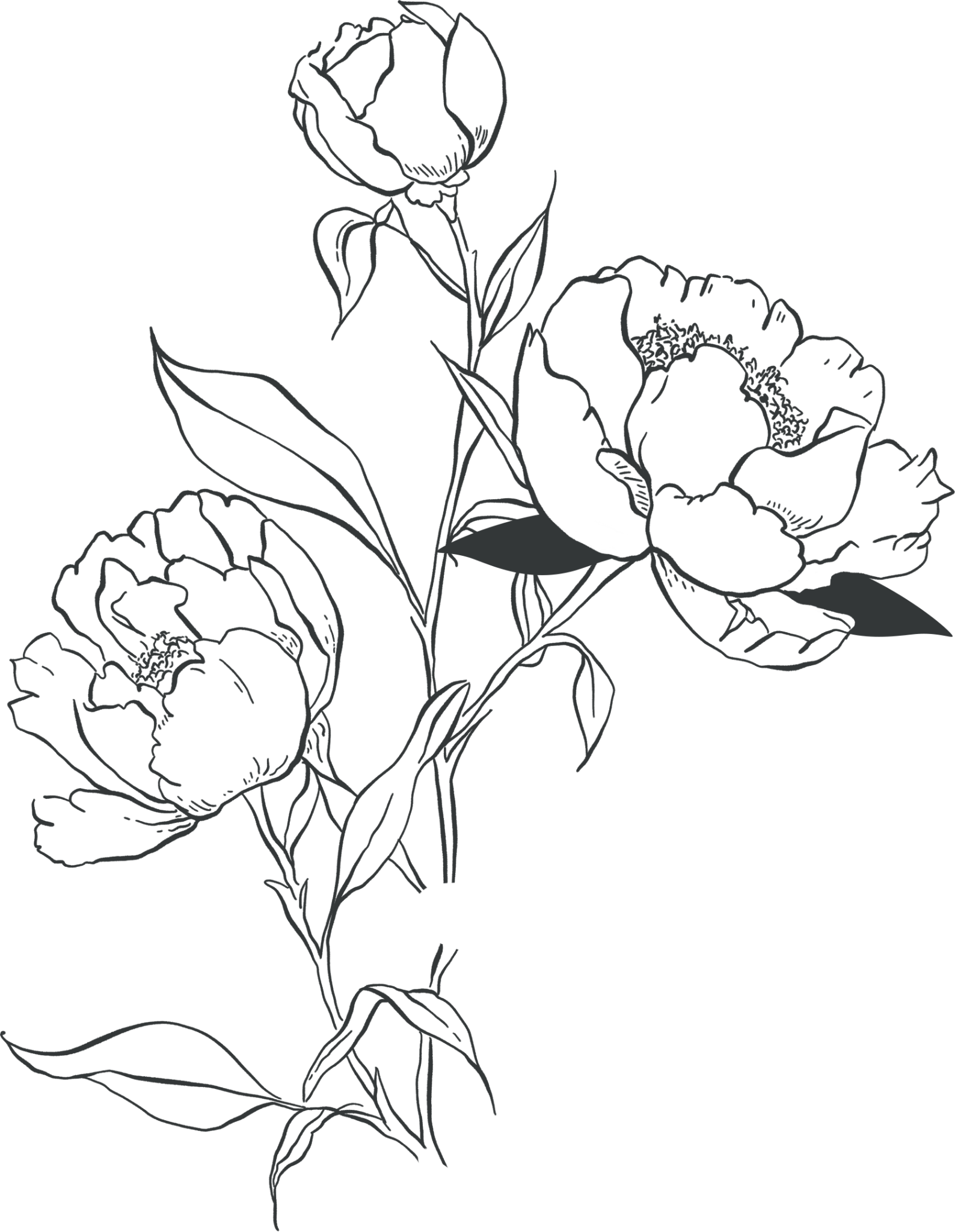 W E ’ R E  C E L E B R A T I N G  A N N  W I T H  A
B R I D A L  S H O W E R
H O N O R I N G  B R I D E - T O - B E
J U N E  |  1 0 T H  |  3 : 0 0  P M
B L A C K B E R R Y  F A R M
W A L L A N D , N Y
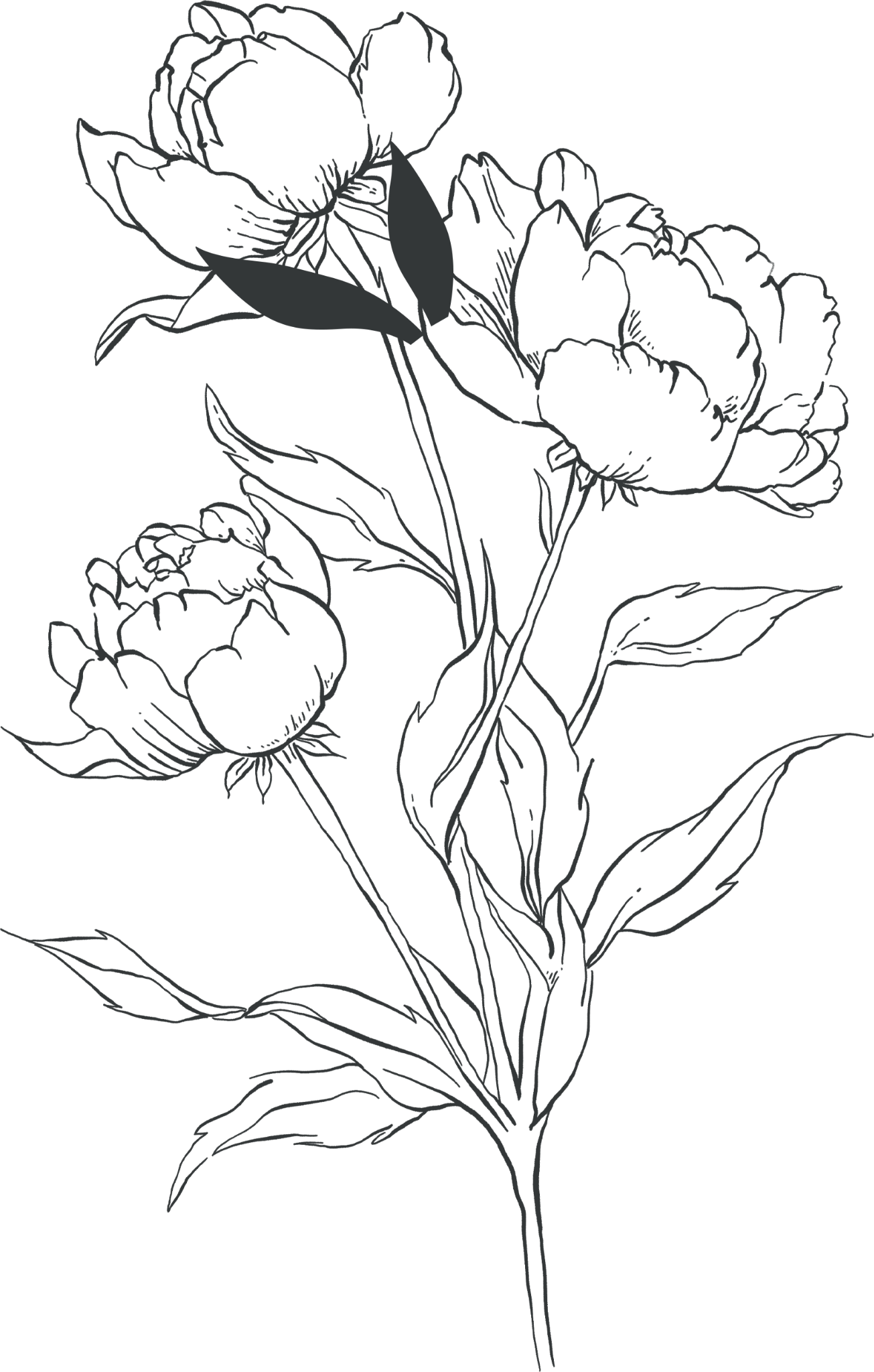 R E C E P T I O N  T O  F O L L O W